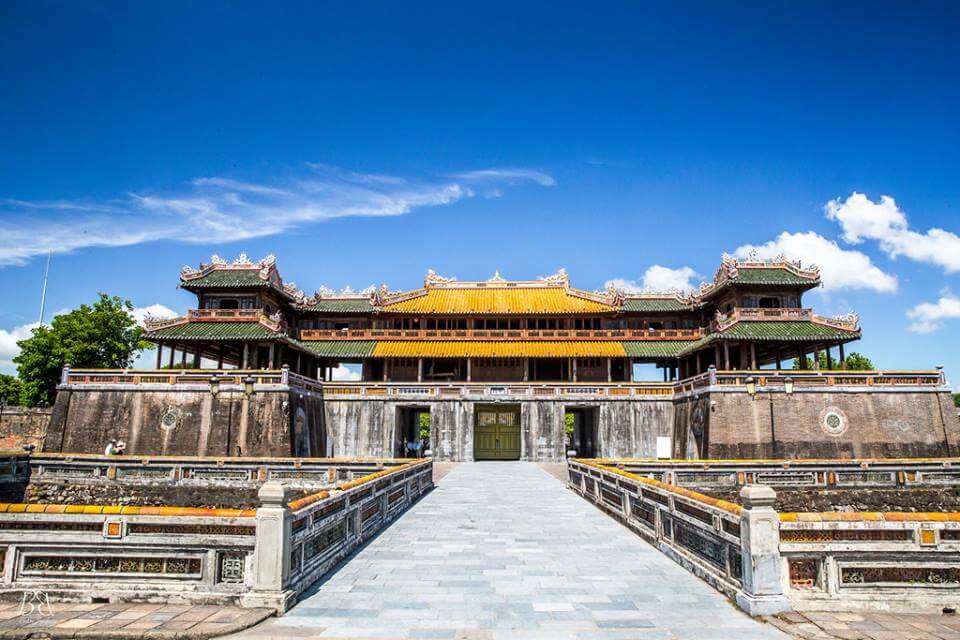 KINH THÀNH HUẾ
CHÙA THIÊN MỤ
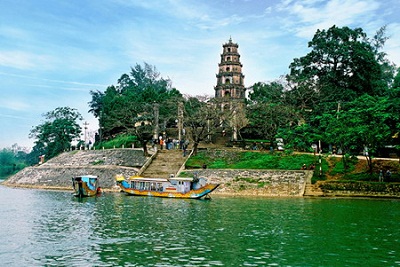 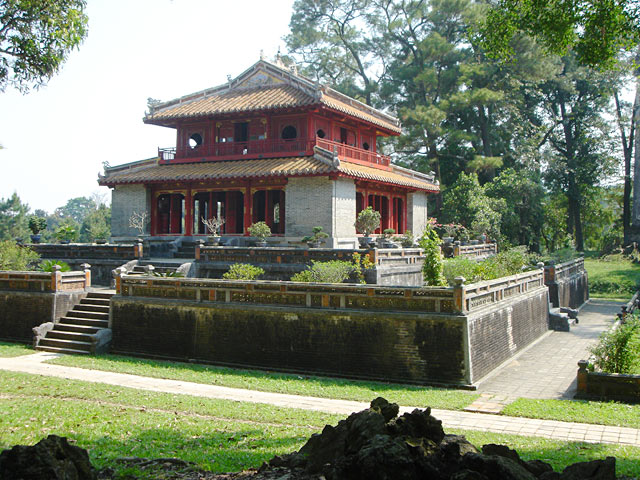 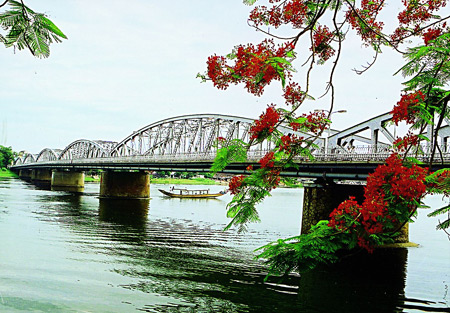 LĂNG MINH MẠNG
SÔNG HƯƠNG
CẦU TRÀNG TIỀN
Huế – mảnh đất lãng mạng, mộng mơ, đậm chất thơ, một miền di sản có một không hai về vẻ đẹp rất riêng, rất ngọt ngào. Huế có cầu Tràng Tiền vắt qua sông Hương hiền hòa thơ mộng, có Kinh thành, nơi chứng kiến biết bao sự đổi thay quyền uy đất nước, lúc thịnh lúc suy, có cả những hồi chuông Thiên Mụ còn mãi ngân vang từ ngàn xưa cho tới tận ngàn đời sau. Và tâm hồn của người con xứ Huế mãi dạt dào một tình yêu quê sâu nặng. Thanh Hải - người con đất Huế, đã từng dâng tặng hồn quê của mình vào tòa tháp thi ca đất Việt, để rồi thi phẩm “Mùa xuân nho nhỏ” của ông mãi mãi đi cùng năm tháng.
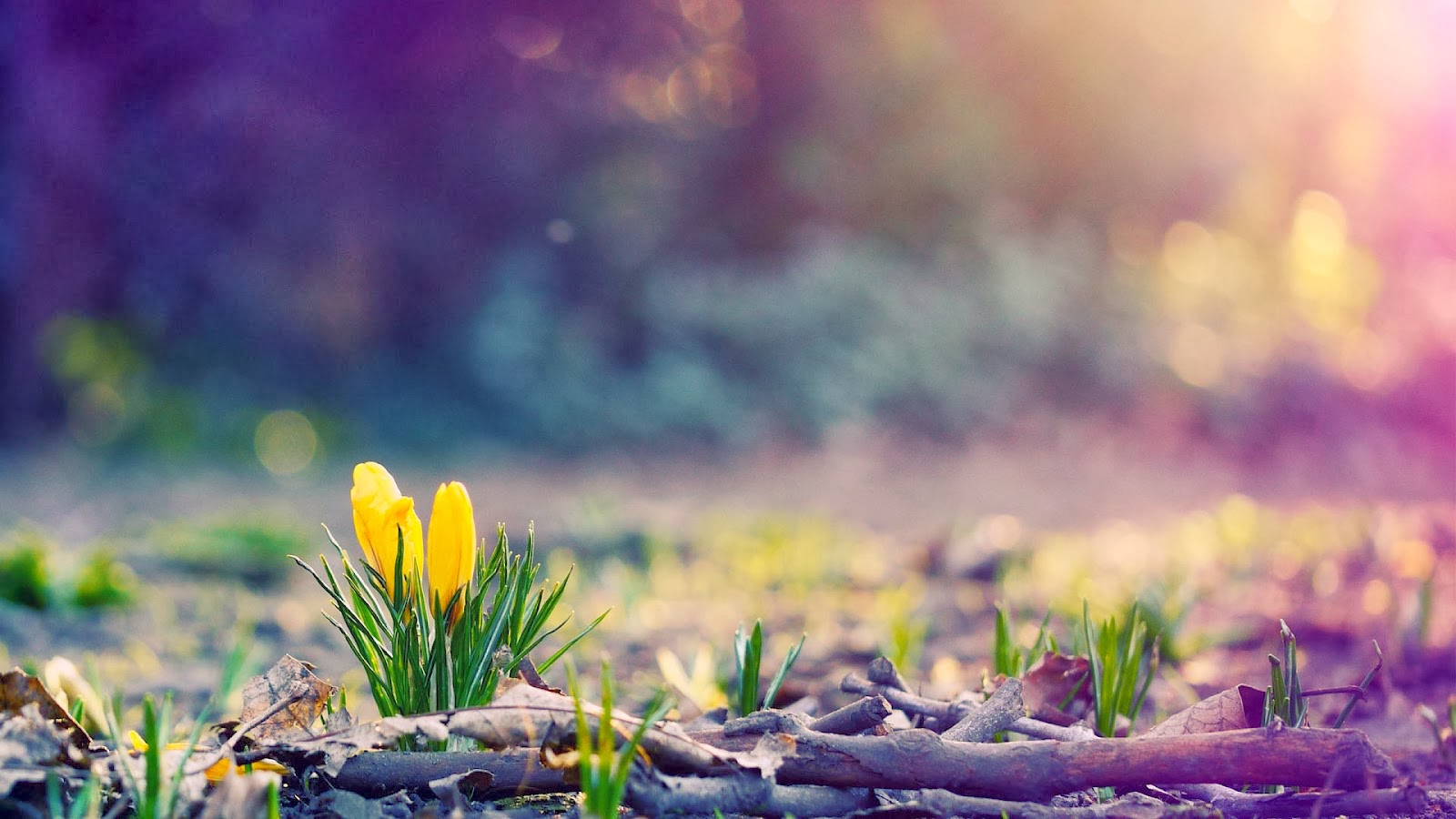 Tiết 126,127,128:
MÙA XUÂN NHO NHỎ
THANH HẢI
I. TÌM HIỂU CHUNG
Tên khai sinh: Phạm Bá Ngoãn.
 Quê:  huyện Phong Điền, tỉnh Thừa Thiên-Huế.
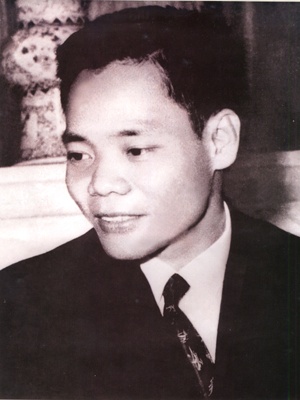 Ông tham gia hoạt động văn nghệ từ thời kì kháng chiến chống Pháp, là gương mặt tiêu biểu của thơ ca cách mạng Miền nam.
- Phong cách thơ: nhẹ nhàng, trong sáng, giàu chất suy tư; cảm xúc tha thiết, chân thành, lắng đọng.
NHÀ THƠ THANH HẢI (1930-1980)
- Tác phẩm chính:
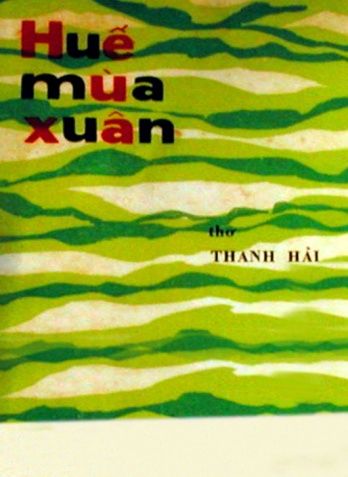 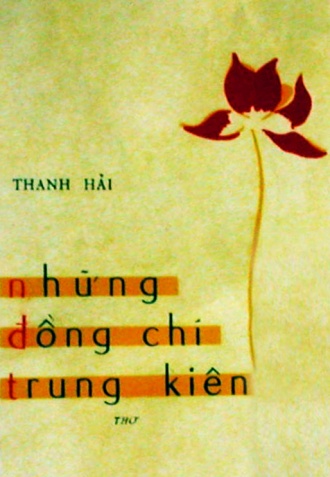 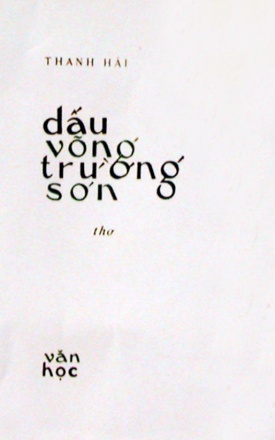 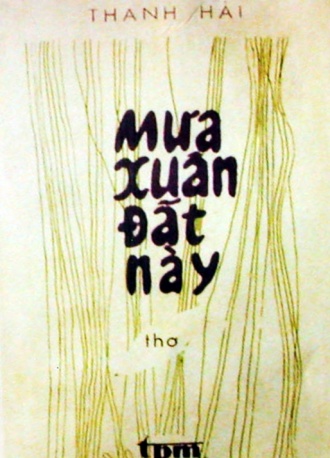 2. Tác phẩm:
a. Xuất xứ: Viết tháng 11/1980, khi nhà thơ đang nằm trên giường bệnh - không bao lâu trước khi ông qua đời.
b. Thể thơ: 5 chữ
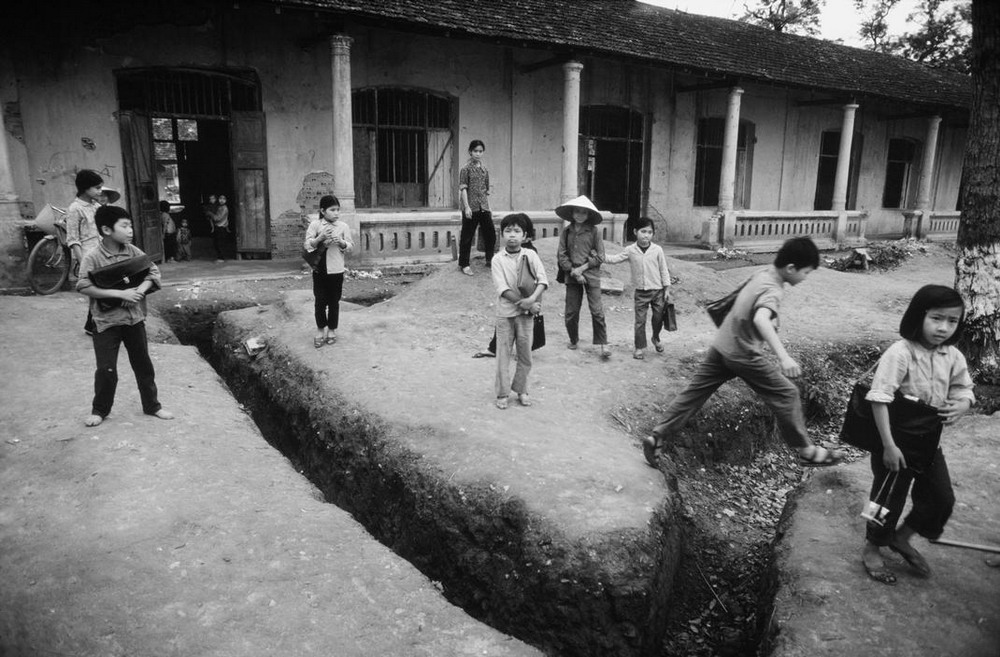 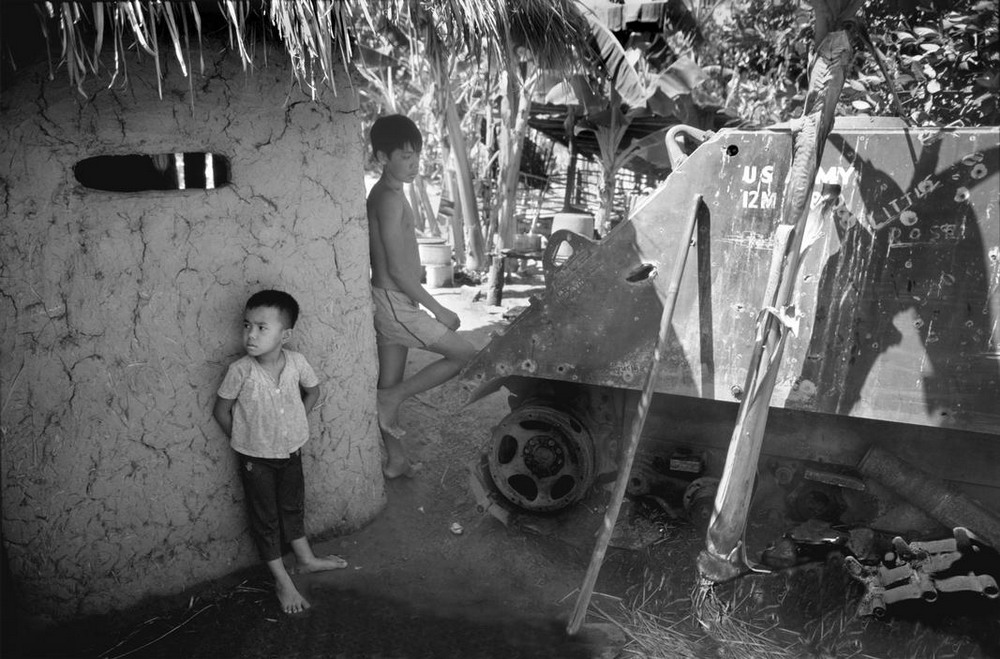 Năm 1980
+ Đất nước ta vừa ra khỏi 2 cuộc chiến tranh biên giới.
+ Nền kinh tế bao cấp còn bộc lộ nhiều hạn chế, yếu kém.  
 + Chiến tranh khiến cho cơ sở vật chất bị phá hủy, nền kinh tế kiệt quệ, đời sống nhân dân vô cùng đói khổ.
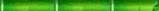 Moïc giöõa doøng soâng xanh
Moät boâng hoa tím bieác
Ôi con chim chiền chiện
Hoùt chi maø vang trôøi
Töøng gioït long lanh rôi
Toâi ñöa tay toâi höùng.

Muøa xuaân ngöôøi caàm suùng 
Loäc giaét ñaày treân löng
Muøa xuaân ngöôøi ra ñoàng 
Loäc traûi daøi nöông maï
Taát caû nhö hoái haû 
Taát caû nhö xoân xao…

Ñaát nöôùc boán ngaøn naêm.
Vaát vaû vaø gian lao
Ñaát nöôùc nhö vì sao
Cöù ñi leân phía tröôùc.
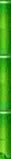 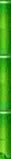 Ta laøm con chim hoùt
Ta laøm moät caønh hoa
Ta nhaäp vaøo hoaø ca
Moät noát traàm xao xuyeán.

Moät muøa xuaân nho nhoû
Laëng leõ daâng cho ñôøi
Duø laø tuoåi hai möôi 
Duø laø khi toùc baïc.

Muøa xuaân - ta xin haùt
Caâu Nam Ai- Nam Bình,
Nöôùc non ngaøn daëm mình
Nöôùc non ngaøn daëm tình
Nhòp phaùch tieàn ñaát Hueá.

Thaùng 11 - 1980
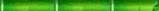 II. TÌM HIỂU VĂN BẢN
1. Cảm xúc về mùa xuân thiên nhiên:
Mọc…sông xanh…hoa tím biếc (đảo ngữ)
- Chim …hót vang trời
=> sức sống mạnh mẽ
- giọt  → tiếng chim
          → sương xuân       
          →mưa xuân…            
*giọt hạnh phúc mùa xuân
=> Cảm xúc say sưa ngây ngất
2. Cảm xúc về mùa xuân đất nước:
=> đất nước đẹp, đầy sức sống
Một nhành hoa
Nốt trầm xao xuyến
Con chim hót
Mùa xuân nho nhỏ
->
->
->
->
3. Ước nguyện của nhà thơ:
Ta làm
->
THẢO LUẬN NHÓM
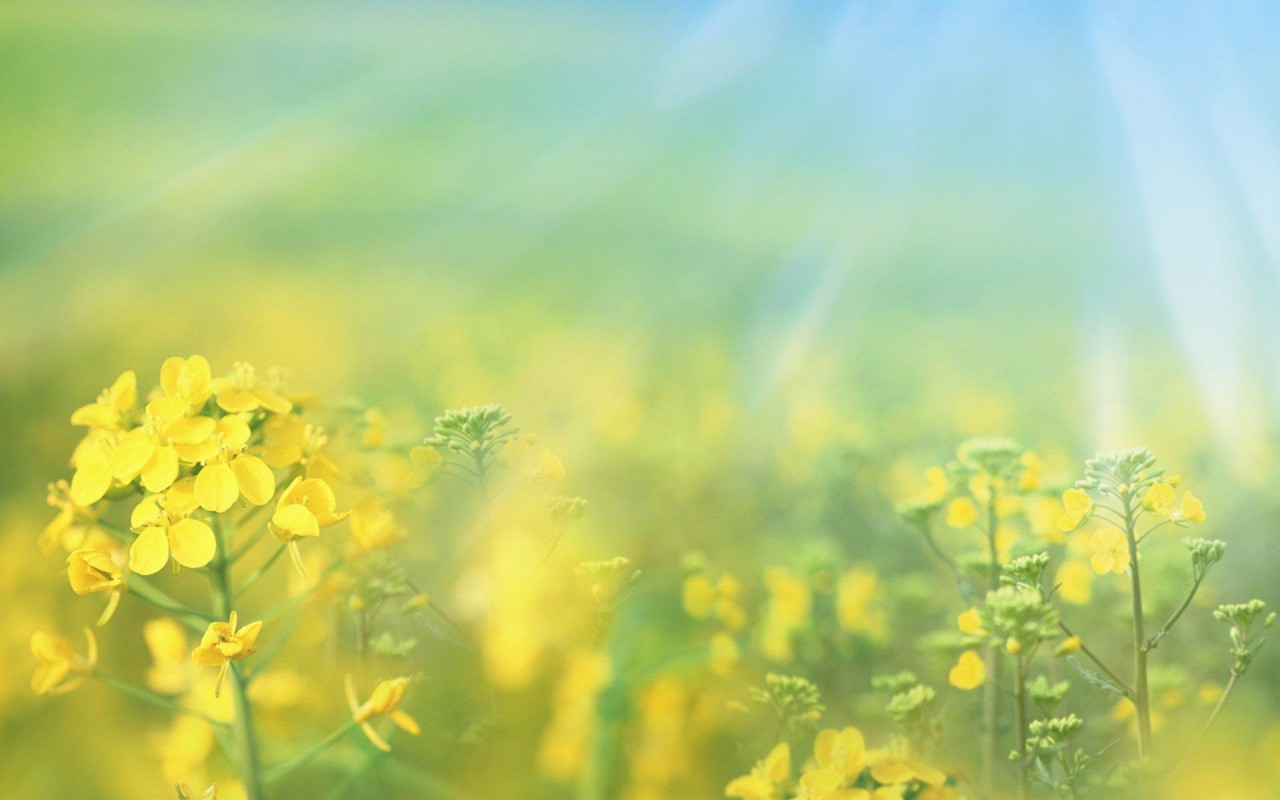 Và nói về ước nguyện của nhà thơ Thanh Hải trong bài thơ này,  có ý kiến cho rằng: ước nguyện làm con chim, cành hoa, nốt nhạc trầm là quá bình thường, không đáng để ước nguyện, phải là ước nguyện cái gì thật lớn lao kia.    Nhưng cũng có ý kiến cho rằng: ước nguyện đó của Thanh Hải là hợp lí, thể hiện  một khát vọng sống hòa nhập dâng hiến thật mãnh liệt, đồng thời cũng thể hiện một ý thức sống, một thái độ sống đáng trân trọng.
                             Ý kiến của em thế nào?
*Ước nguyện sống hòa nhập, sống có ý nghĩa và sống cống hiến
4.Vẻ đẹp của mùa xuân xứ Huế:
-Câu Nam ai Nam bình
-Nước non ngàn dặm tình
    …             ngàn dặm mình
*Mùa xuân chan chứa yêu thương, lan tỏa cùng mùa xuân đất Việt.
Ý NGHĨA NHAN ĐỀ:
- Mùa xuân nho nhỏ là một sáng tạo độc đáo, một phát hiện mới mẻ củaThanh Hải. 
- Nhà thơ muốn làm một mùa xuân, nghĩa là sống đẹp, sống với tất cả sức sống tươi trẻ của mình nhưng rất khiêm nhường là mùa xuân nhỏ góp vào mùa xuân lớn của đất nước, của cuộc đời chung.
III.TỔNG KẾT
1.Nghệ thuật: 
- Hình ảnh, ngôn ngữ giản dị,  trong sáng, giàu giá trị biểu cảm…
 Giọng thơ ngọt ngào, tha thiết, vui tươi…
- Nghệ thuật tu từ ẩn dụ, điệp ngữ, đảo ngữ được sử dụng hiệu quả…
2.Nội dụng: 
- Bức tranh mùa xuân của thiên nhiên, mùa xuân đất nước vô cùng tươi đẹp, tràn đầy sức sống.
 Tâm hồn nhạy cảm, tình yêu thiên nhiên , đất nước, yêu cuộc sống thiết tha và niềm tự hào, tin tưởng của nhà thơ dành cho quê hương đất nước.
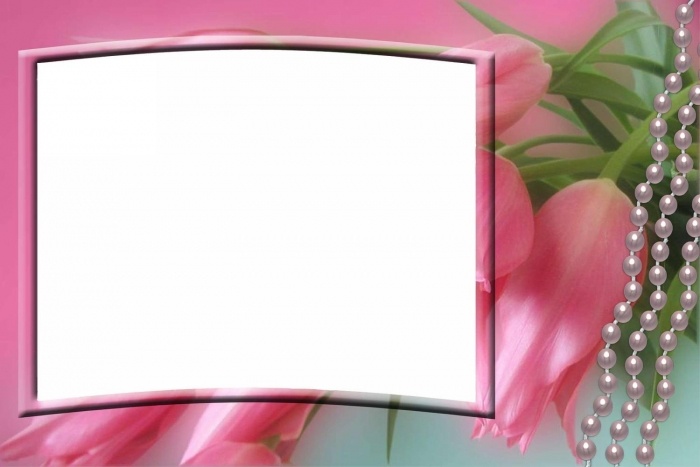 Hướng dẫn về nhà:

 Viết đoạn văn nêu cảm nhận về hai câu thơ: 
“ Từng giọt long lanh rơi
   Tôi đưa tay tôi hứng”
 Dựa vào khổ thơ đầu và bằng trí tưởng tượng của mình em hãy vẽ lại bức tranh mùa xuân xứ Huế.